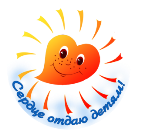 Фрагмент урока математики
Обобщение и систематизация изученного материала. Смотр знаний.
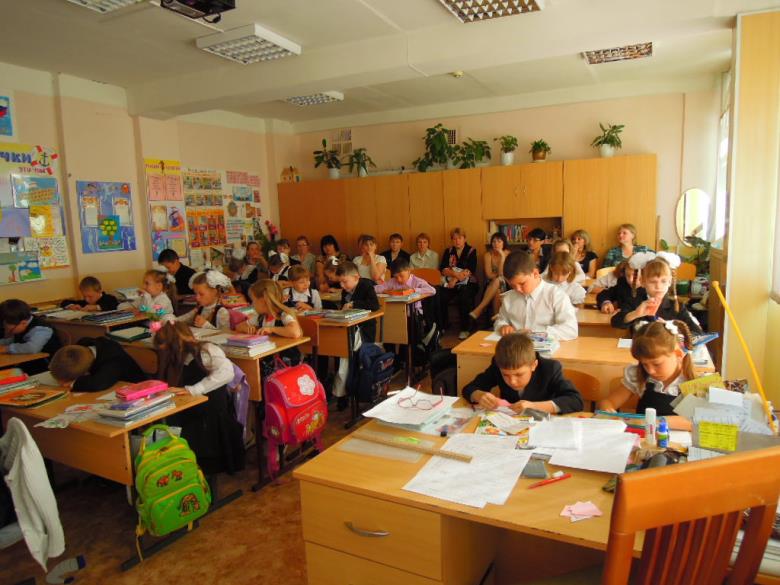 Организационный момент
Математику, друзья,Не любить никак нельзя.Очень строгая наука,Очень точная наука,Интересная наука —Эта математика!
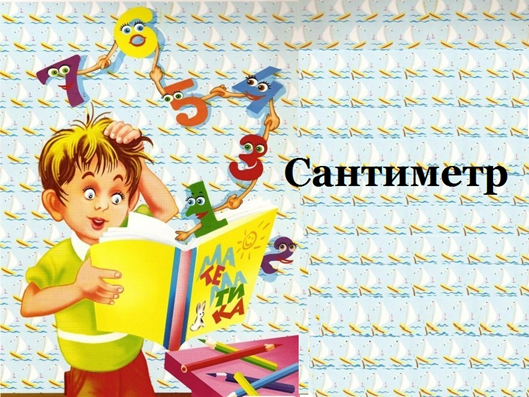 Устный счёт.
«Наш класс»
* 5 умножьте на количество парт во втором ряду (4 х 5=20);
* полученное число увеличьте в два раза (20х2=40);
* из этого числа вычтите количество девочек в вашем классе (40-13=27);
* полученное число увеличьте саму на себя (27+ 27=54);
* уменьши полученное число в 9 раз (54 : 6=9).
Если у вас получилось число 9, то вы все сделали правильно, молодцы!

 
«Веселые задачки»
Коля старше Маши на 2 года. Маша младше Коли на 2 года. А Леша старше Маши на 4 года, но младше Лени на 1 год. Кто старше?
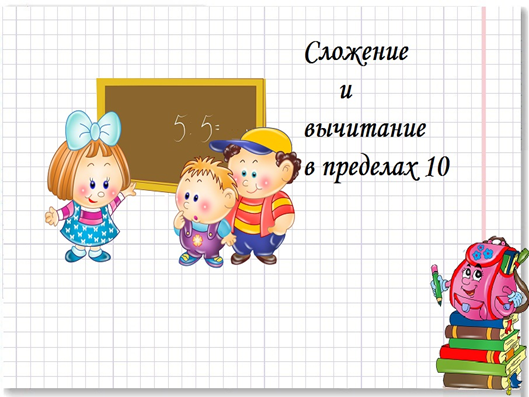 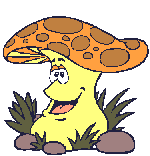 Задача в стихах
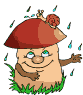 Солнце льет на землю свет,Рыжик прячется в траве.Рядом, тут же в желтых платьях,Их еще 12 братьев.В кузовок я их все спрятал,Вдруг гляжу — в траве маслята.И 15 тех маслятВ кузовке уже лежат.А ответ у вас готов:Сколько я нашел грибков?
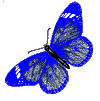 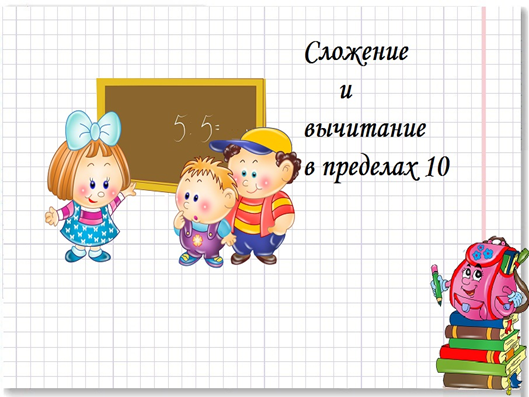 Разгадайте правило, по которому составлен ряд чисел, и назовите в ряду еще четыре выражения.
1) 5+4    9-2     7+4      11-2
2) 26+20    46-10    36+20     56-10
3) 22+3    25-2    23+3     26-2
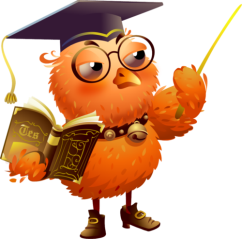 Проверка:
1)5+4    9-2     7+4      11-2   
(9+4    13-2    11+4     15 - 2)
2)26+20   46-10   36+20     56-10 
(46+20    66-10     56+20    76 - 10
3)22+3    25-2    23+3     26-2 
(24+3      27-2    25+3      28 - 2)
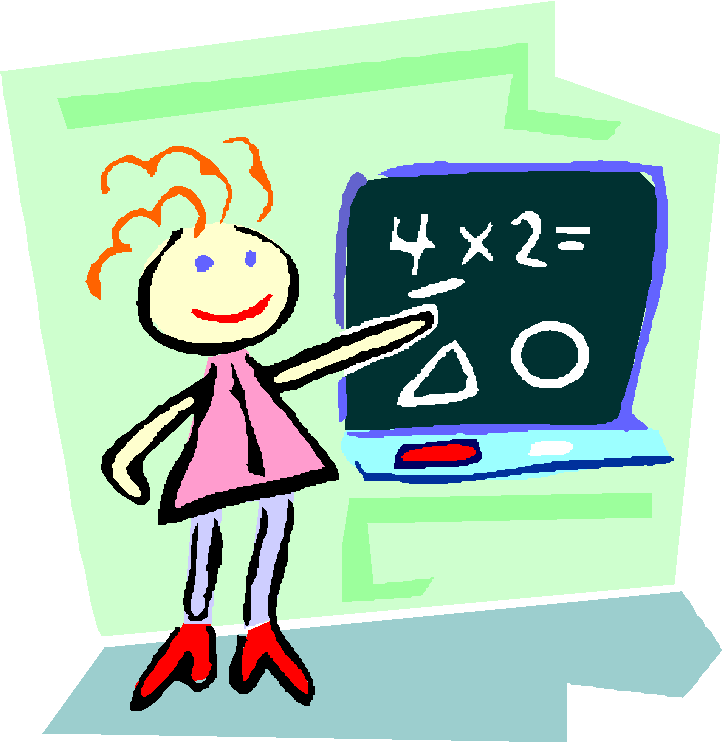 Физминутка
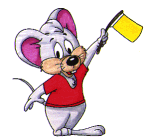 Отложите-ка тетрадки!Раз! Два!Становитесь на зарядку!
     Раз! Два!Сладко, сладко потянулись,И прогнулись, и пригнулись!Ваши мышцы все проснулись?  Да!Ваши губки улыбнулись?  Да!Пальчики к письму готовы?  Да!Мы работать будем снова?   Да!
Самостоятельная работа на индивидуальных листах. Приложение
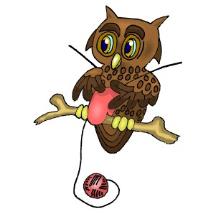 Оценивание
Самооценка (Дети проверяют зелёным карандашом.)
Взаимооценка (Сосед по парте проверяет красным карандашом.)
Оценка родителей
Критерии оценивания:    21-19 б. – «5»
                                                 18 – 14 б. – «4»
                                                 13 - 10 б. – «3»
                                                  Ниже 10 баллов – «2»
"Лесенка успеха"
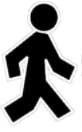 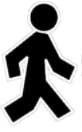 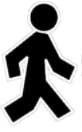 10